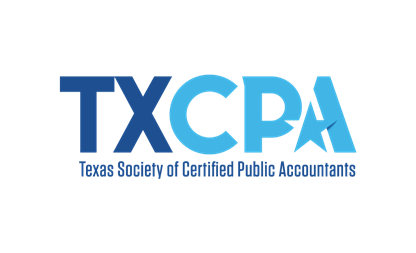 INTERNET SAFETY FOR SENIORS:
A GUIDE TO PROTECTING YOURSELF ONLINE
{NAME}
{COMPANY}
{DATE}
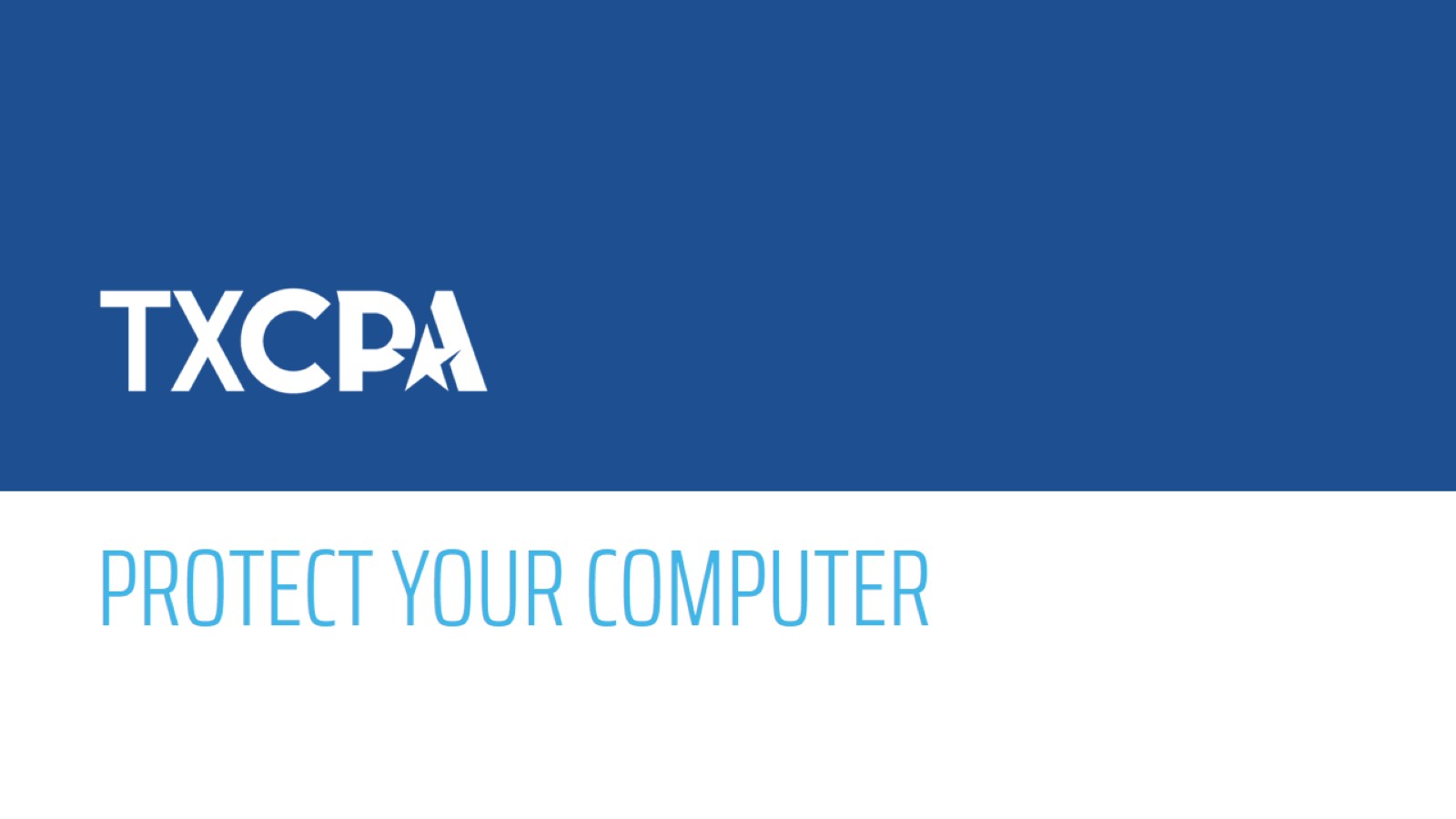 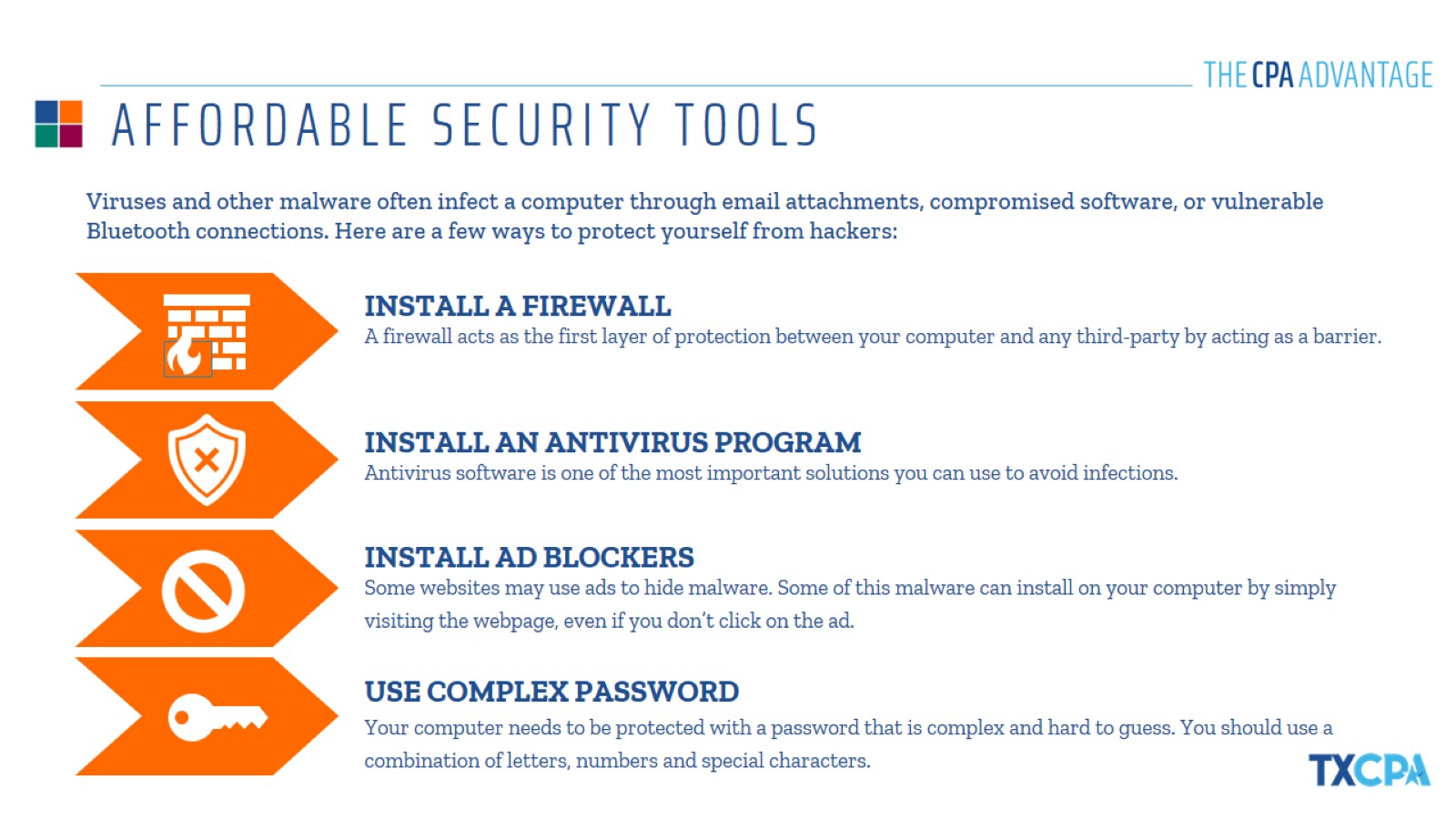 AFFORDABLE SECURITY TOOLS
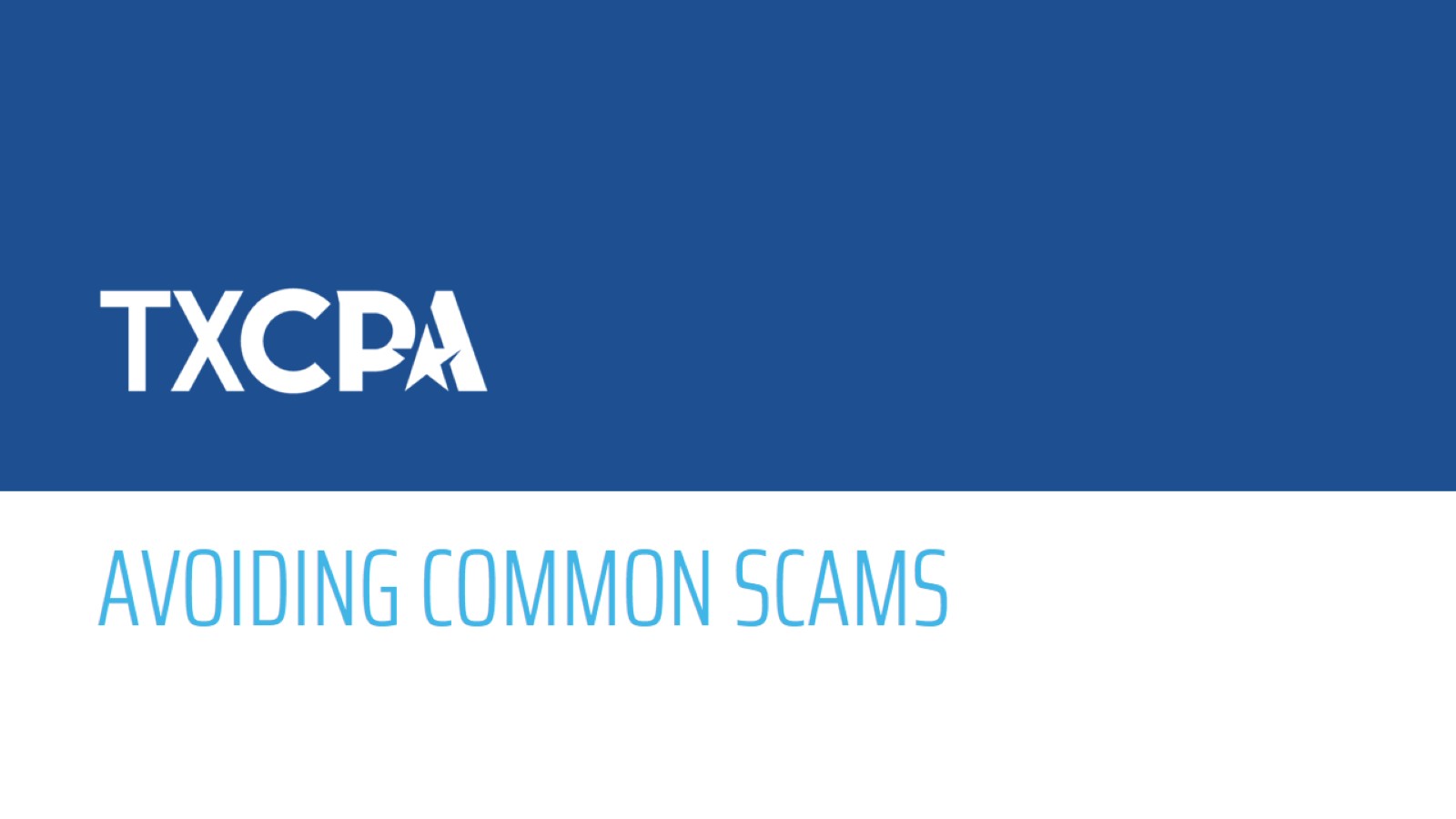 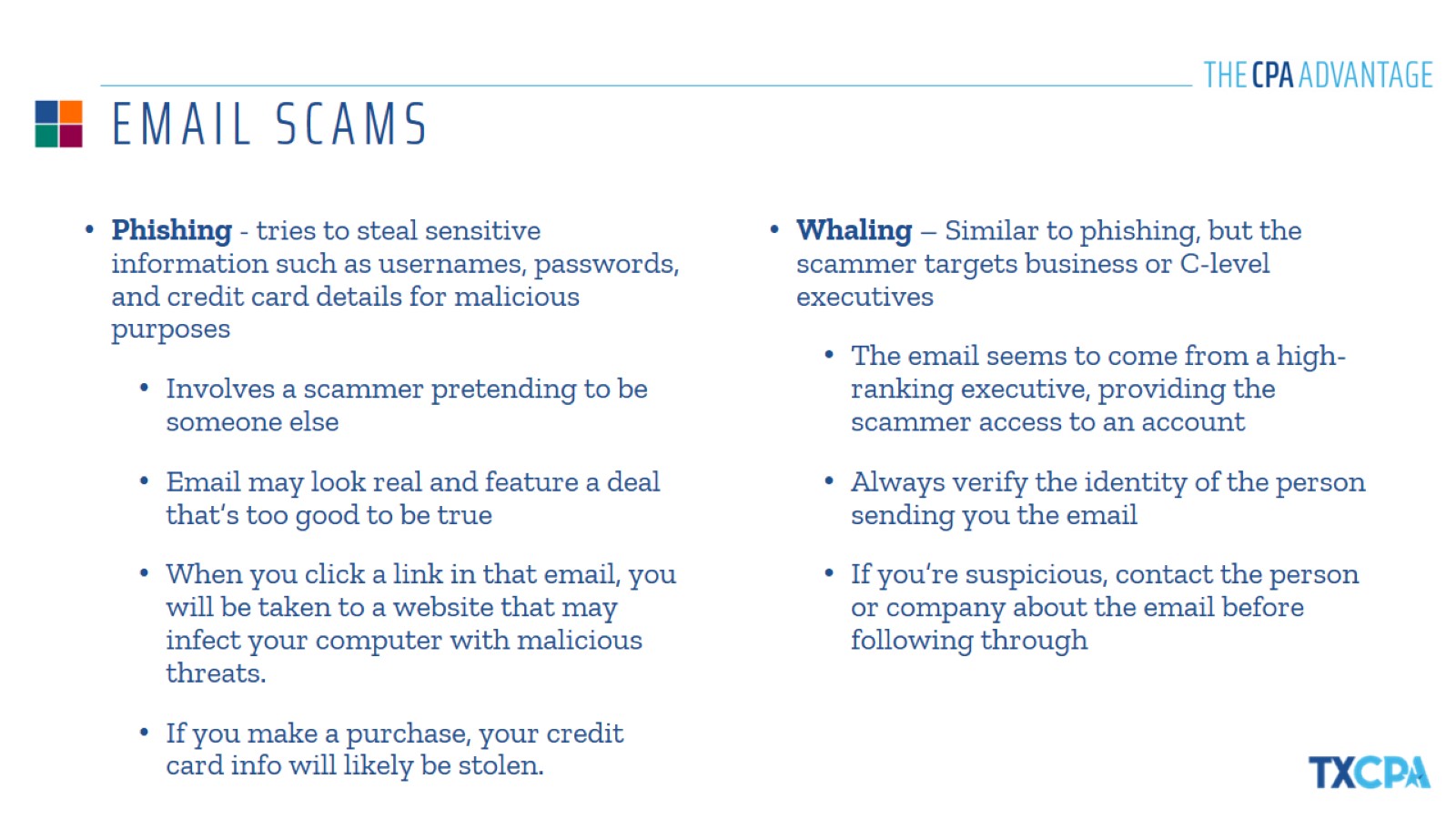 EMAIL SCAMS
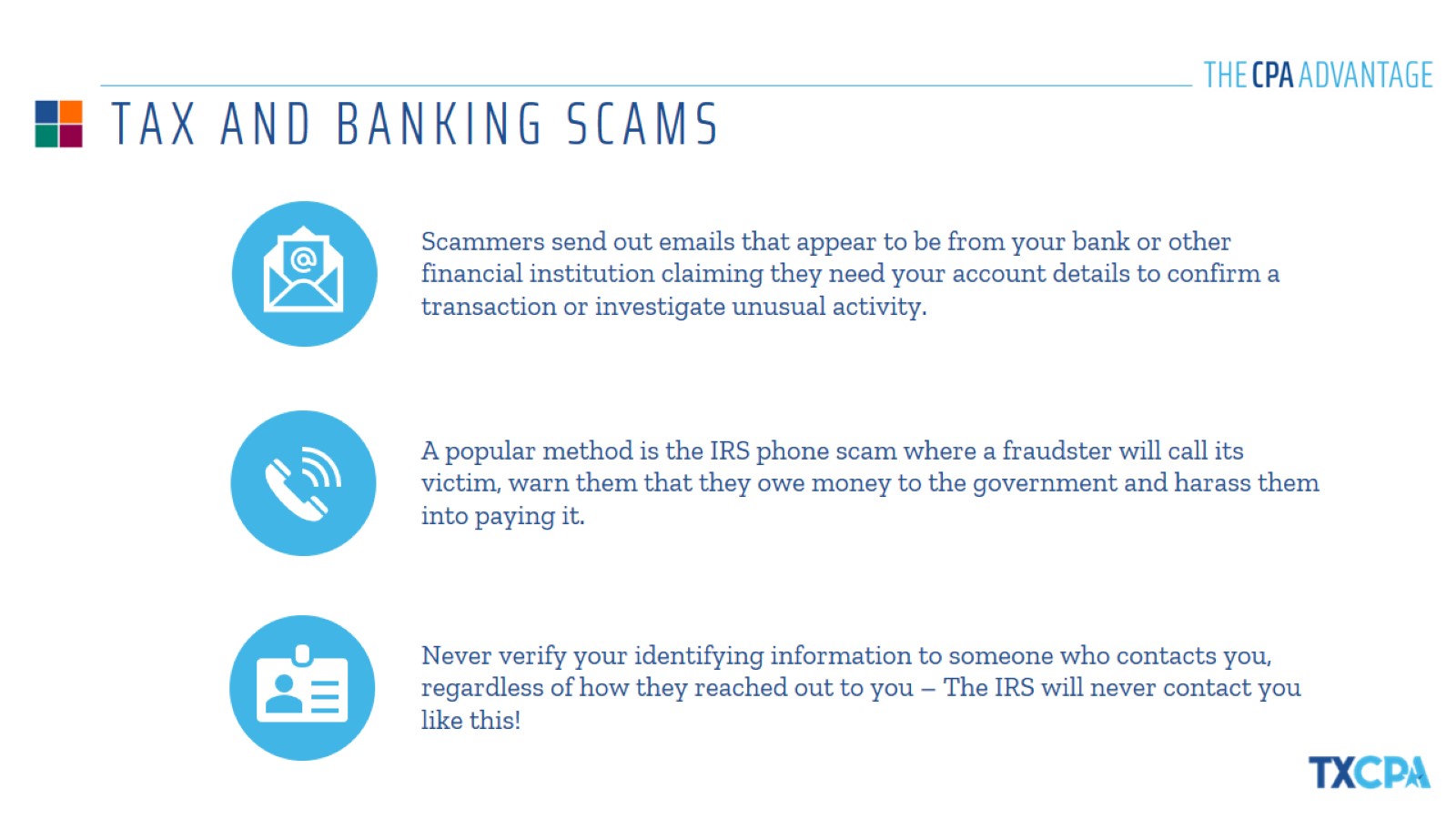 TAX AND BANKING SCAMS
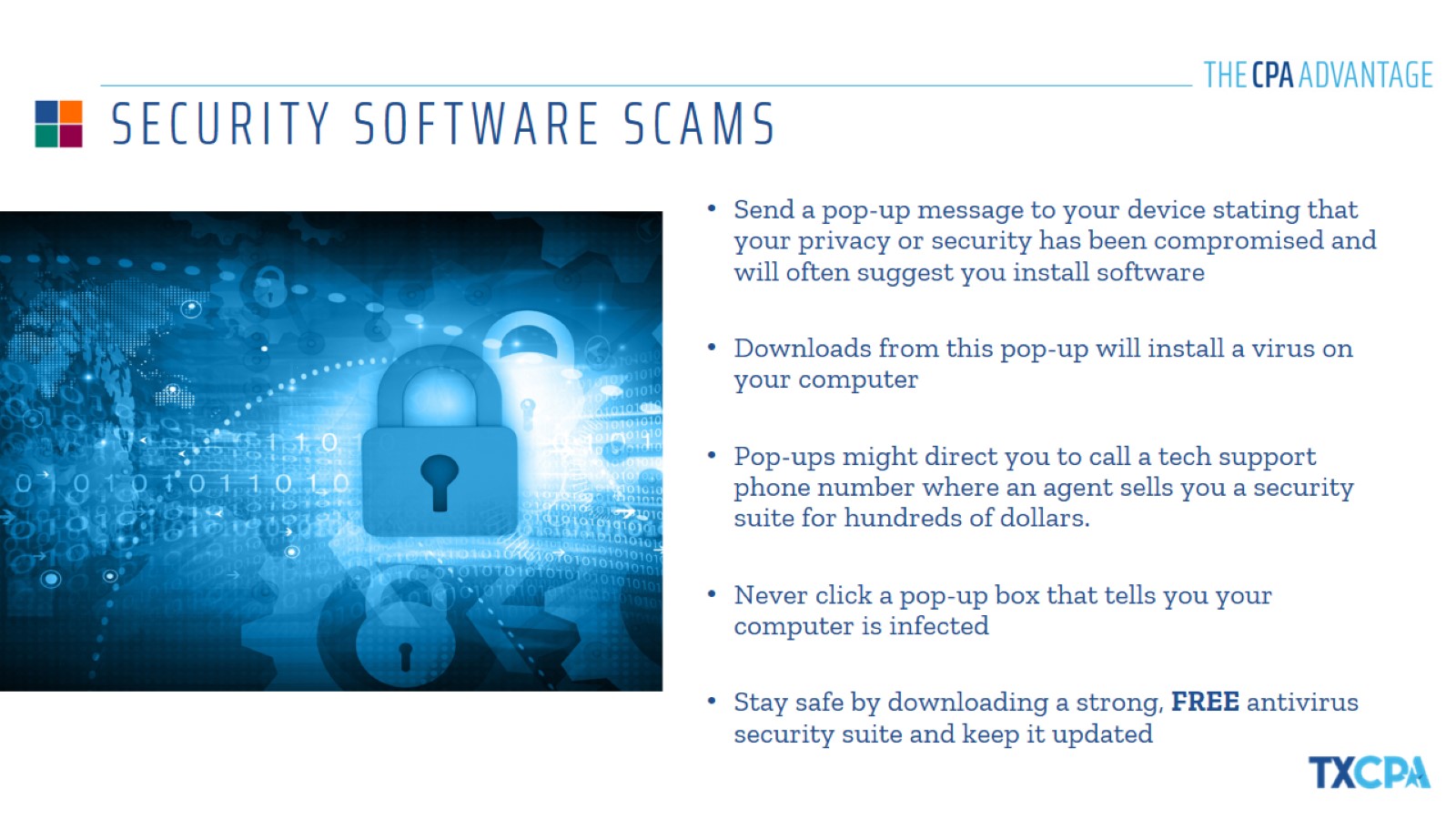 SECURITY SOFTWARE SCAMS
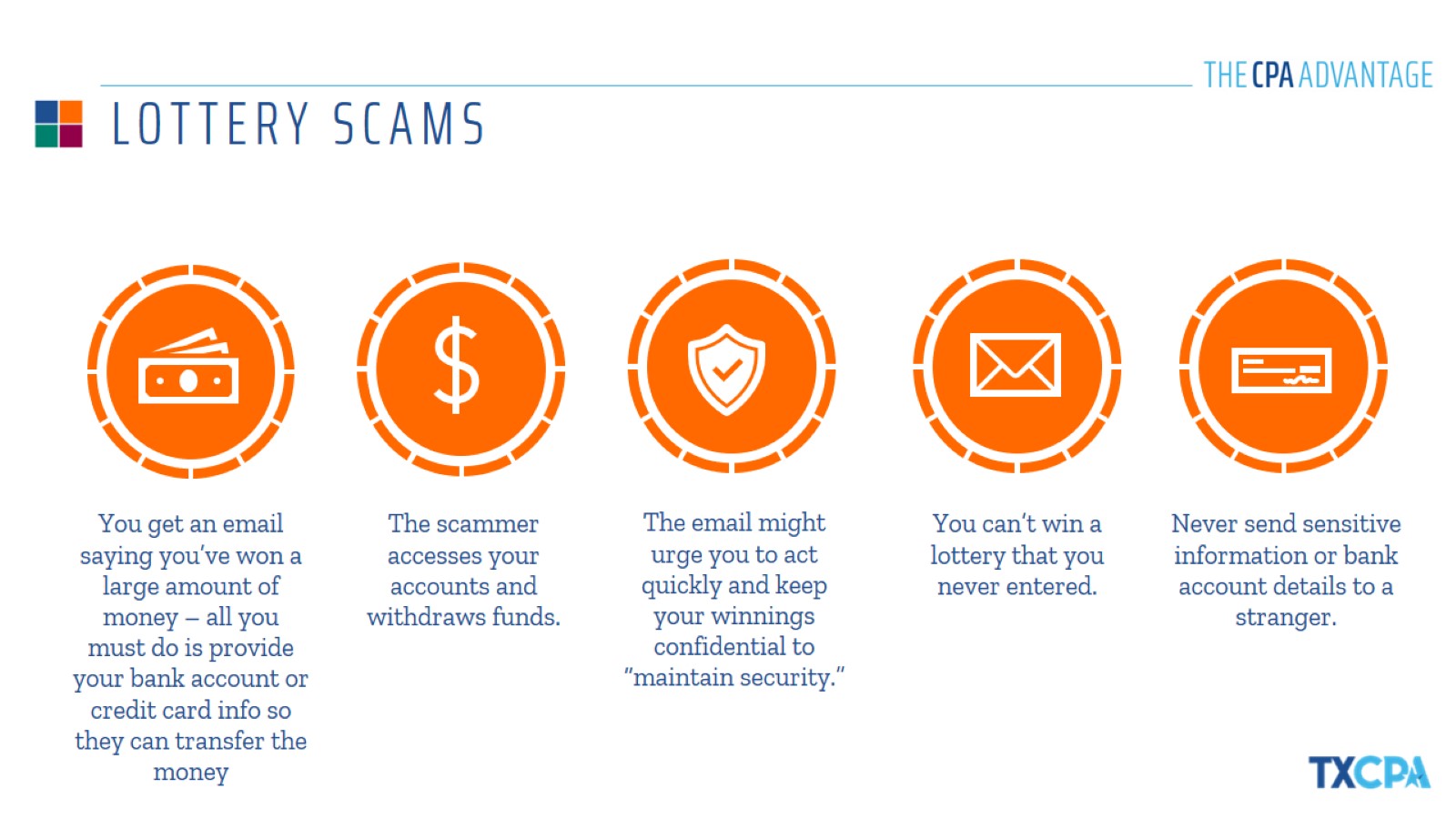 LOTTERY SCAMS
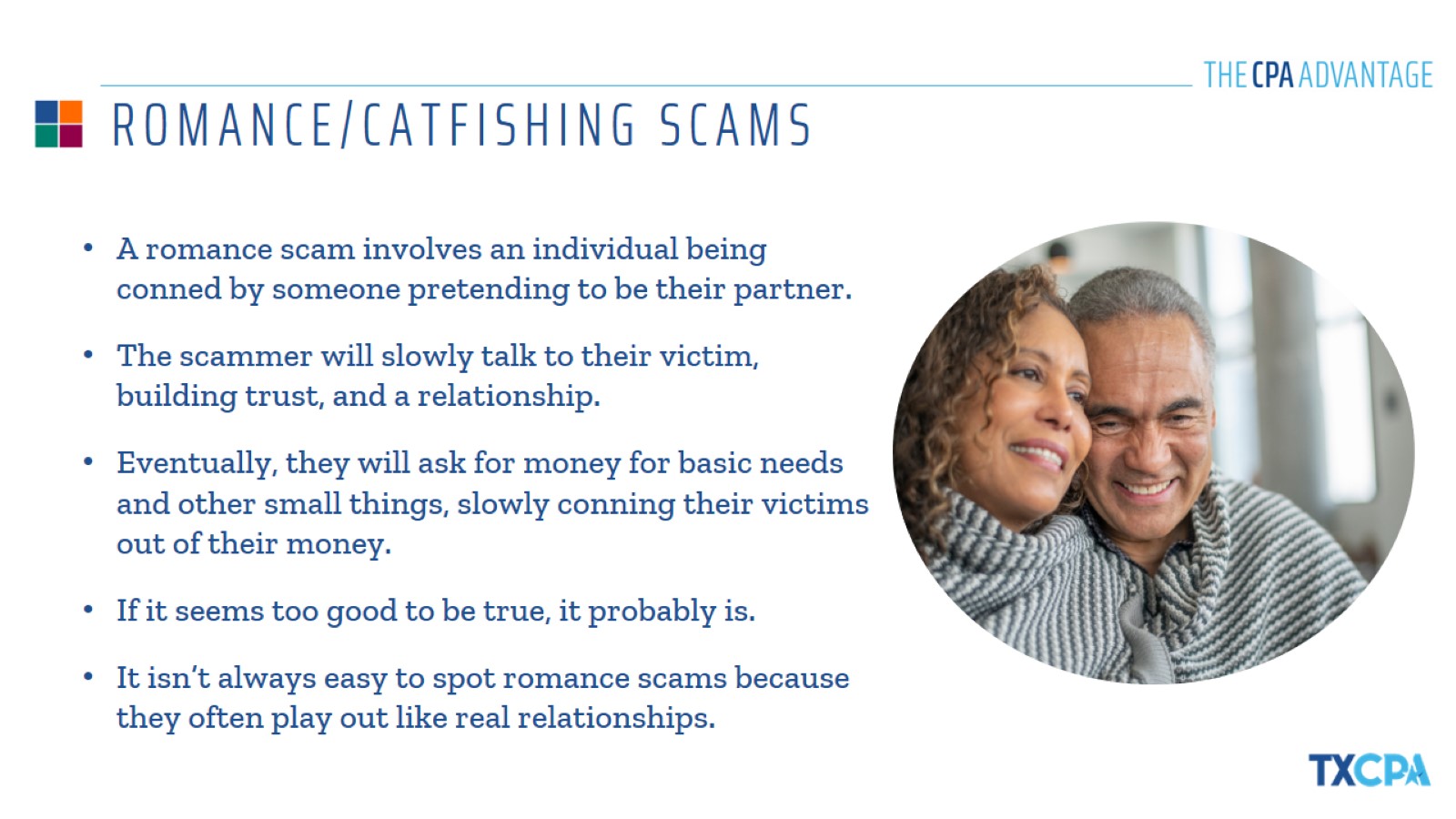 ROMANCE/CATFISHING SCAMS
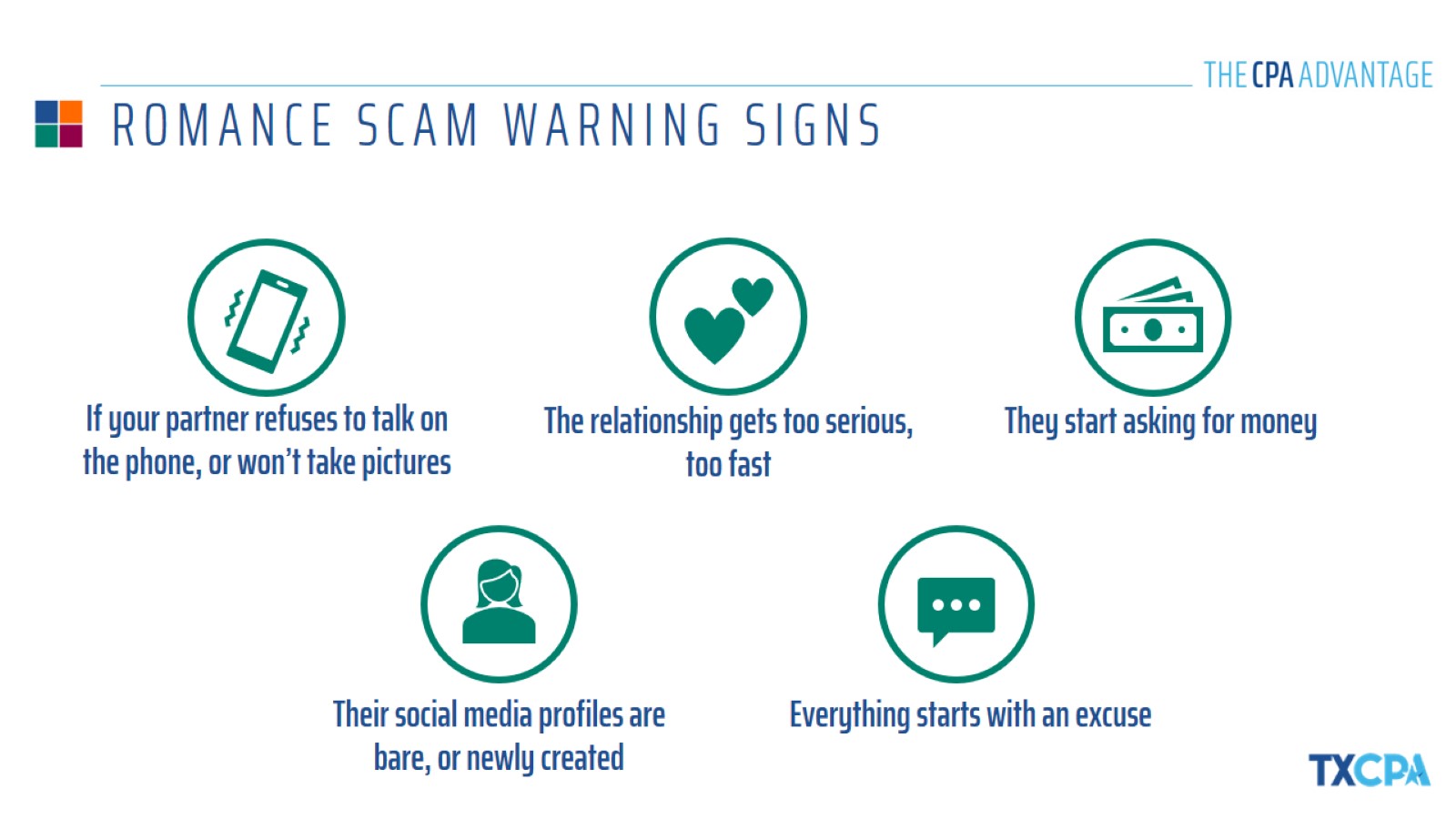 ROMANCE SCAM WARNING SIGNS
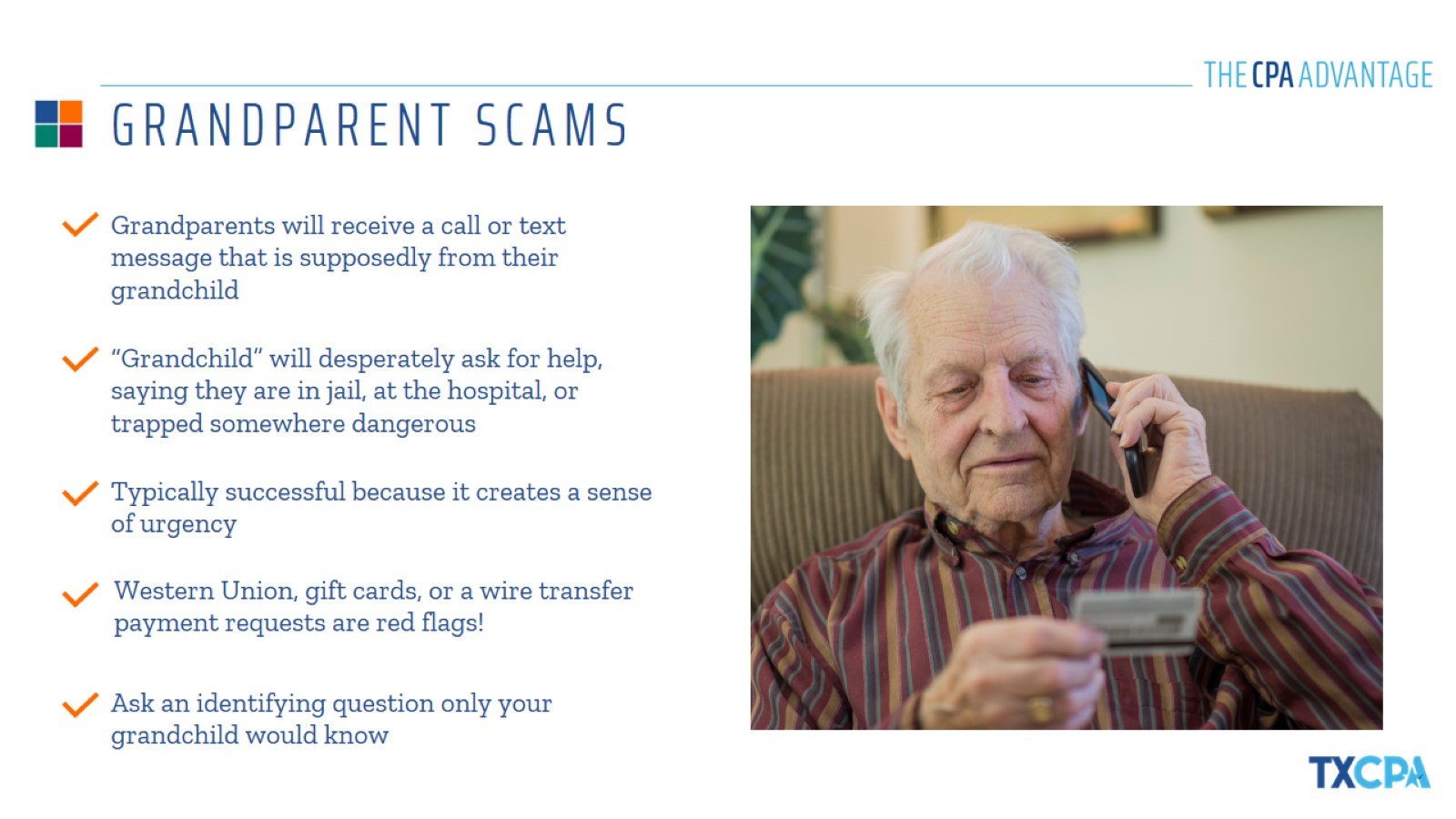 GRANDPARENT SCAMS
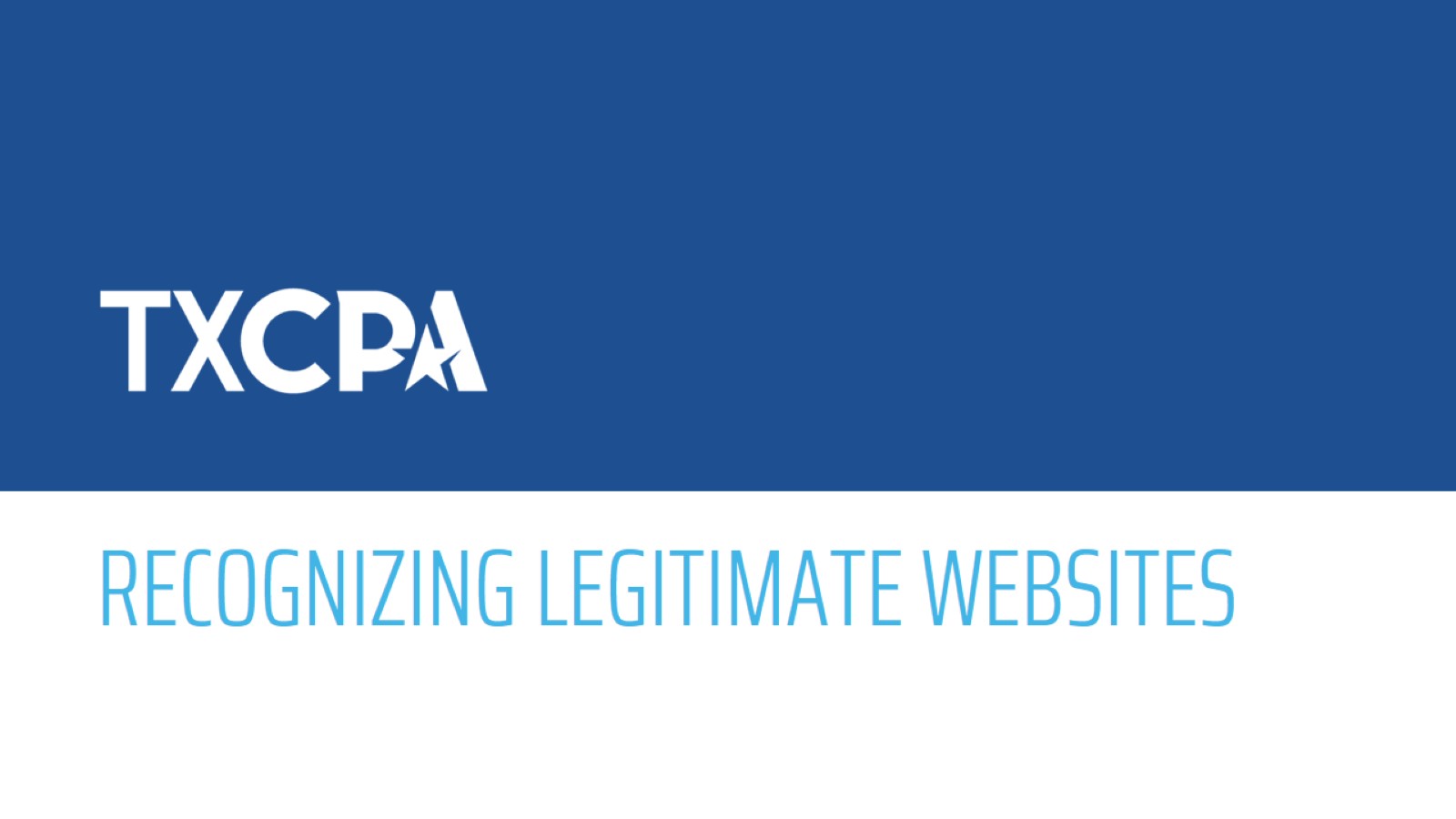 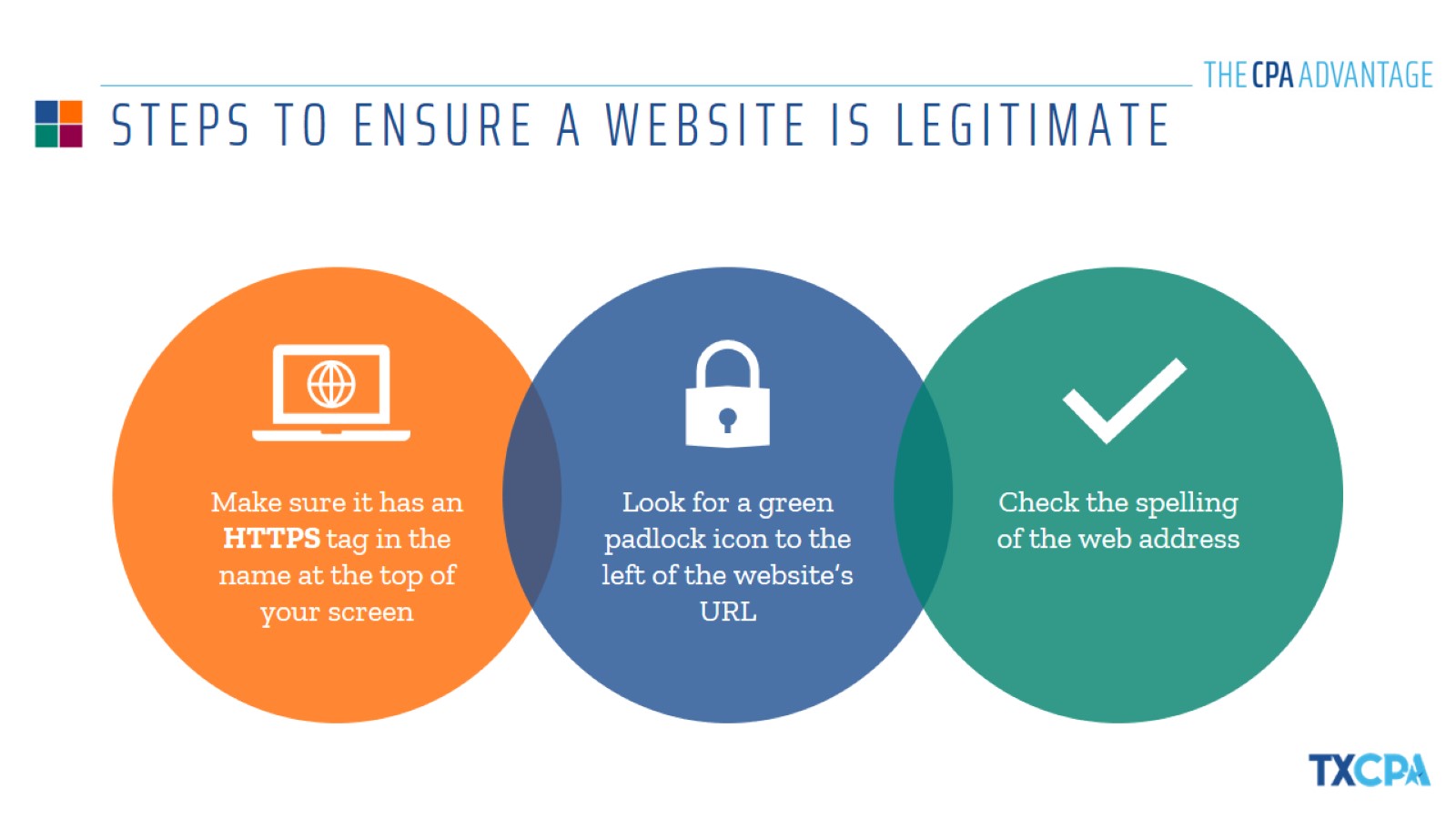 STEPS TO ENSURE A WEBSITE IS LEGITIMATE
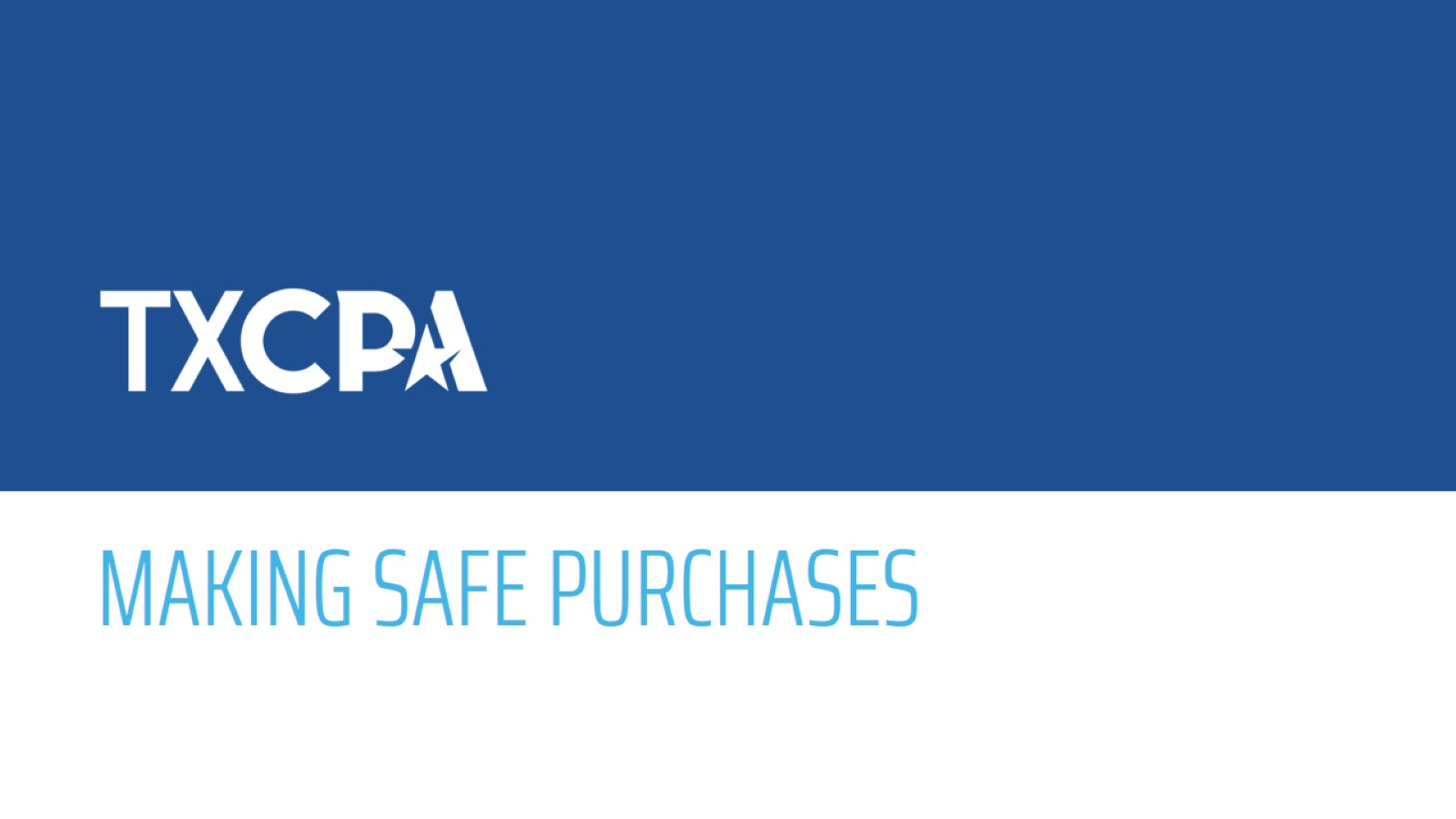 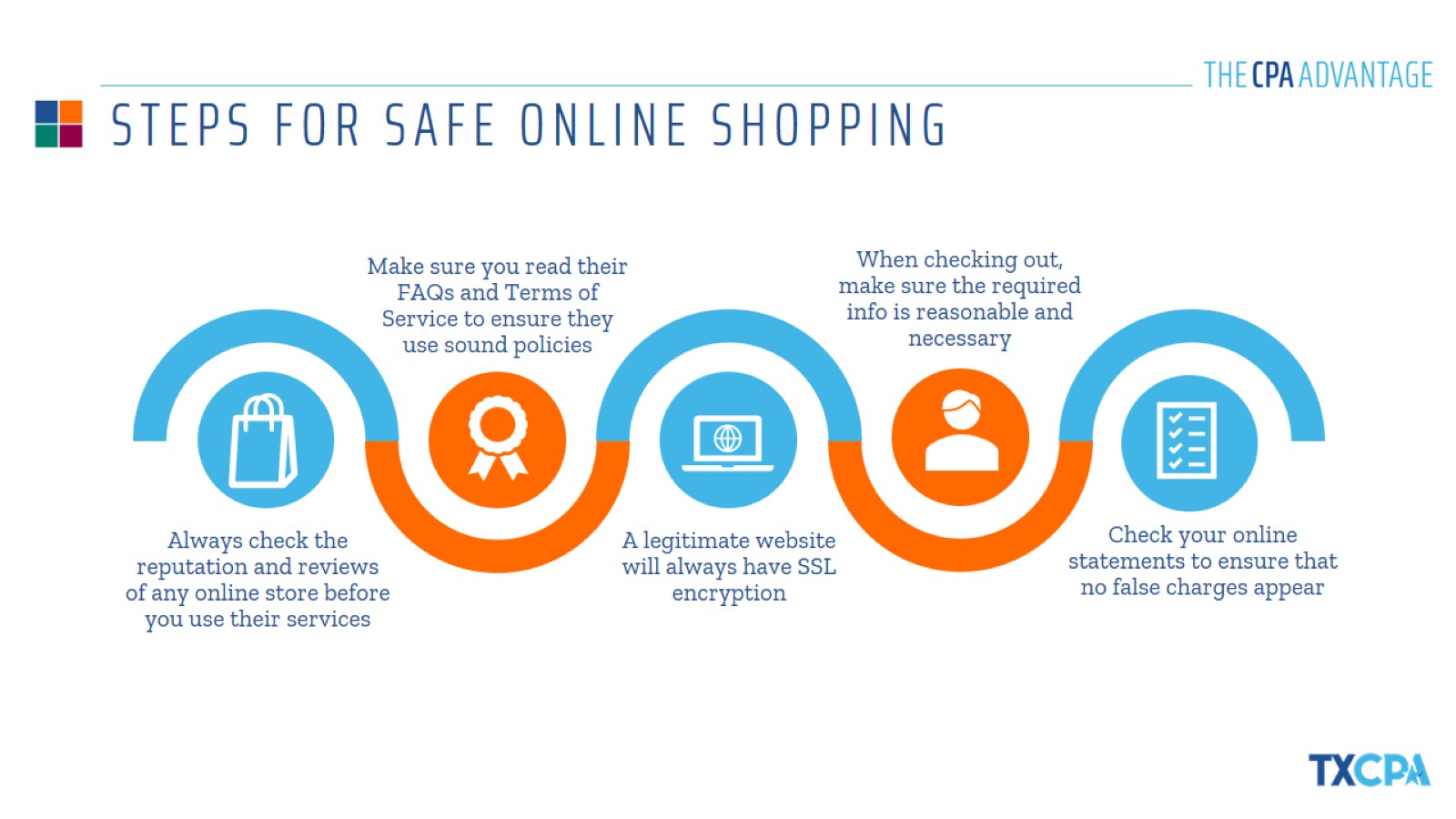 STEPS FOR SAFE ONLINE SHOPPING
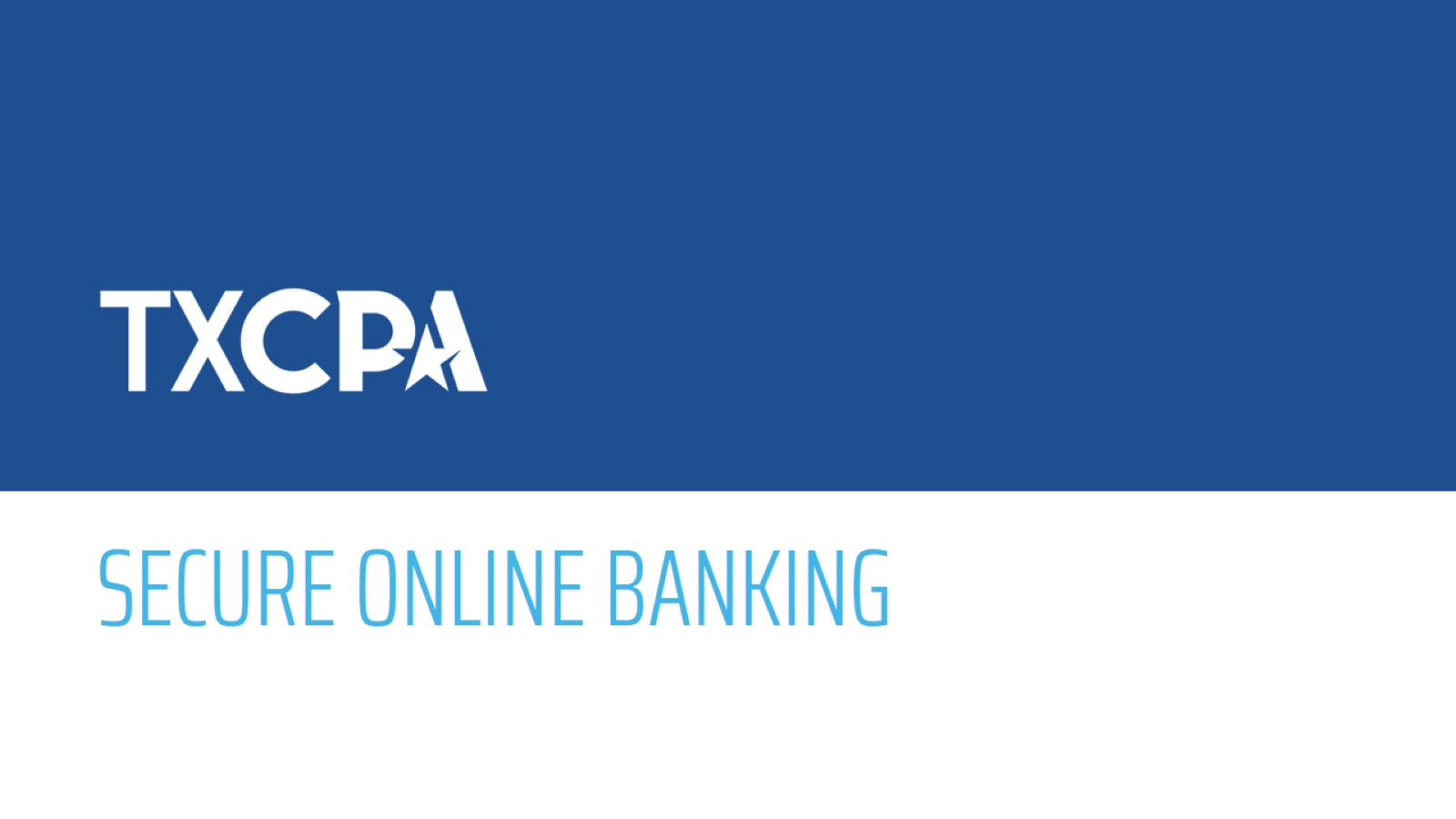 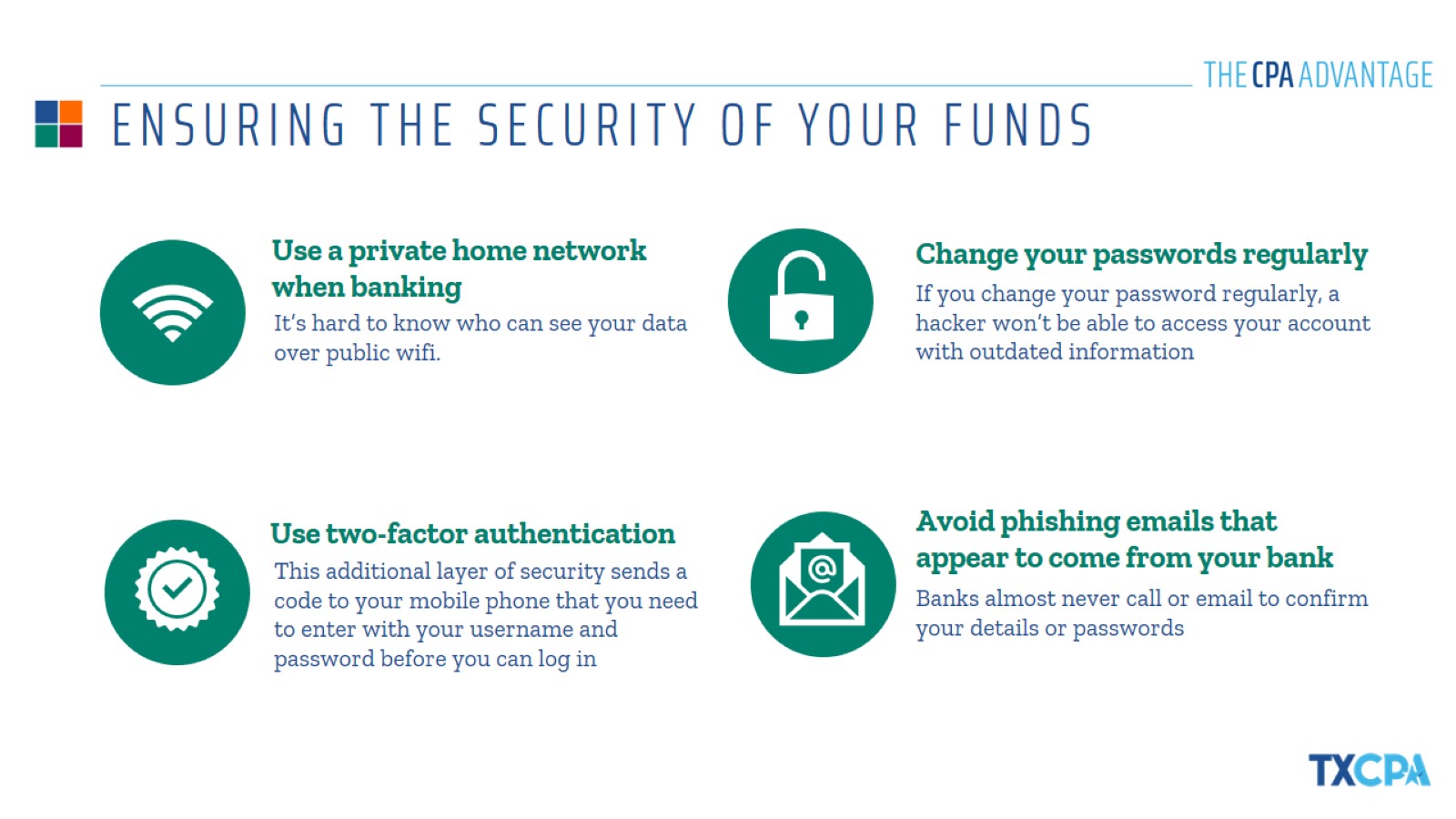 ENSURING THE SECURITY OF YOUR FUNDS
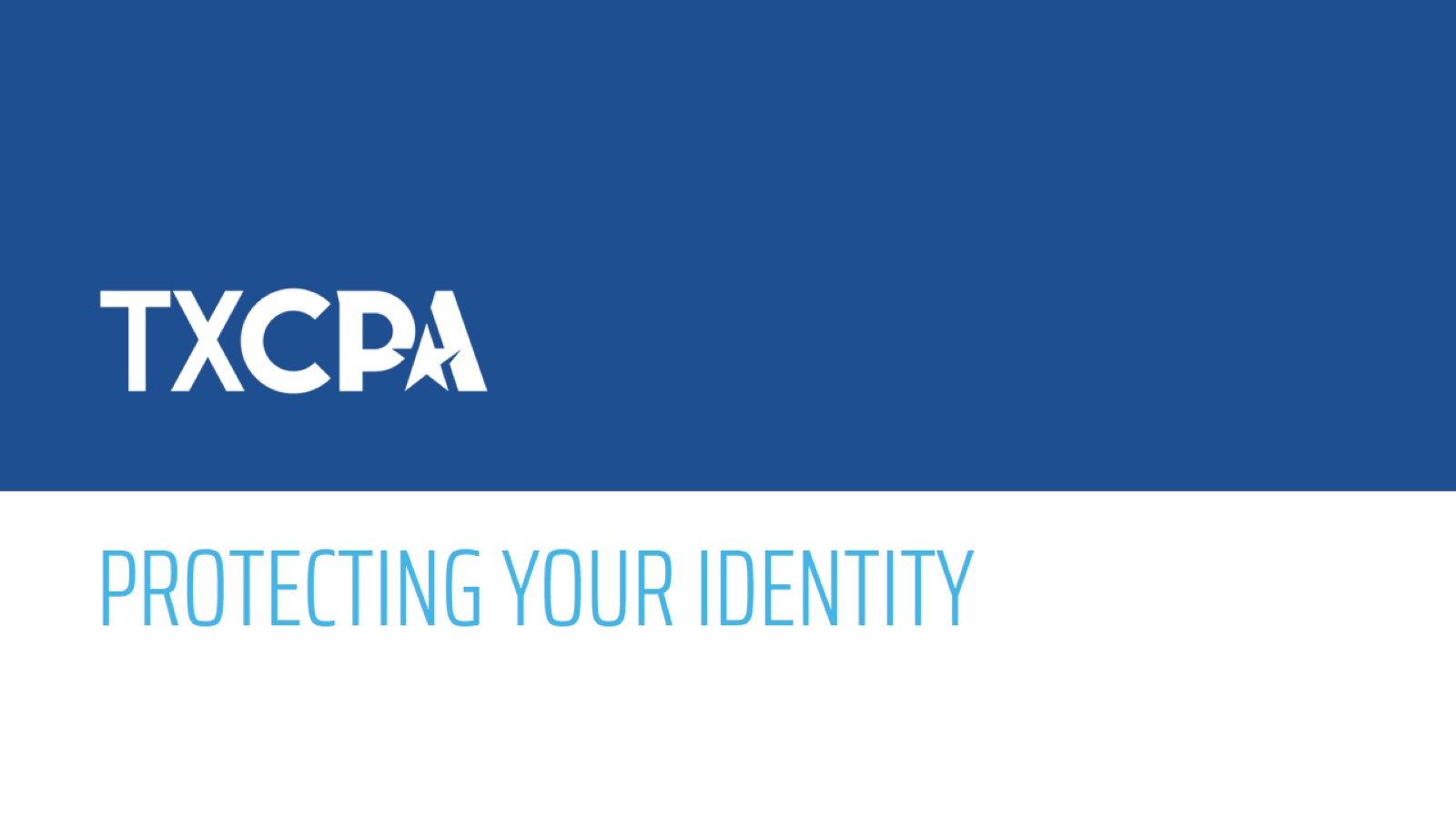 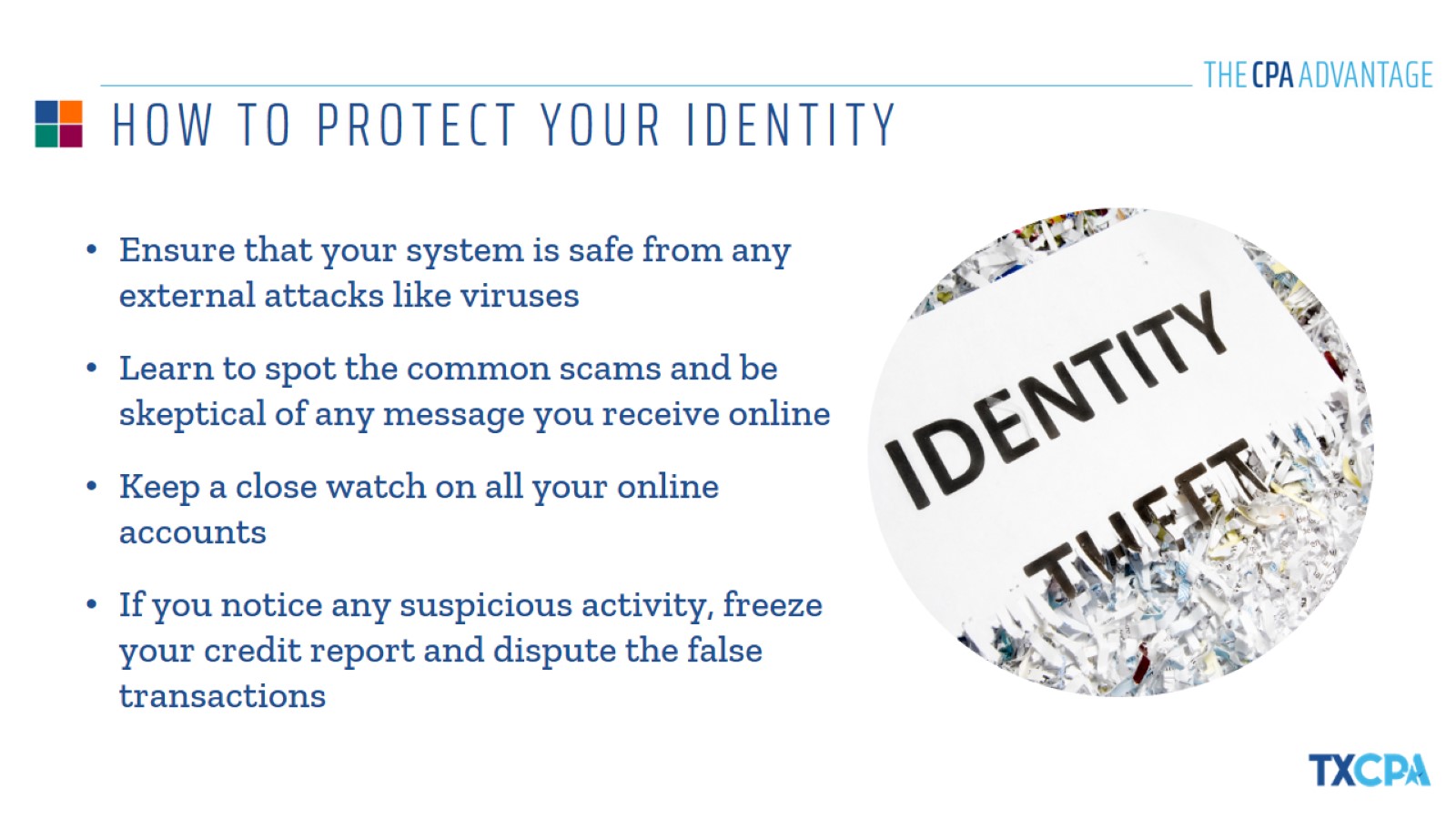 HOW TO PROTECT YOUR IDENTITY
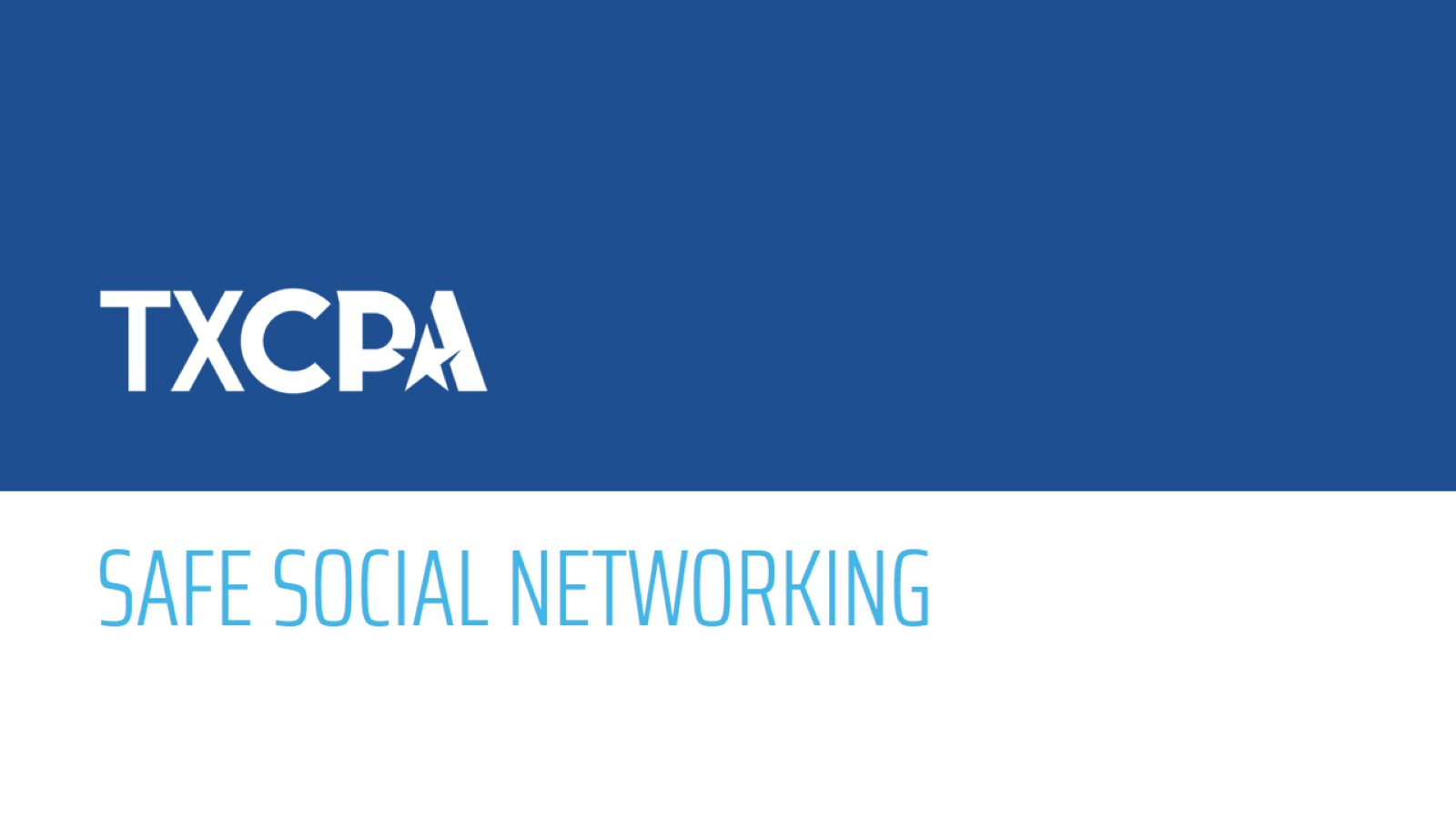 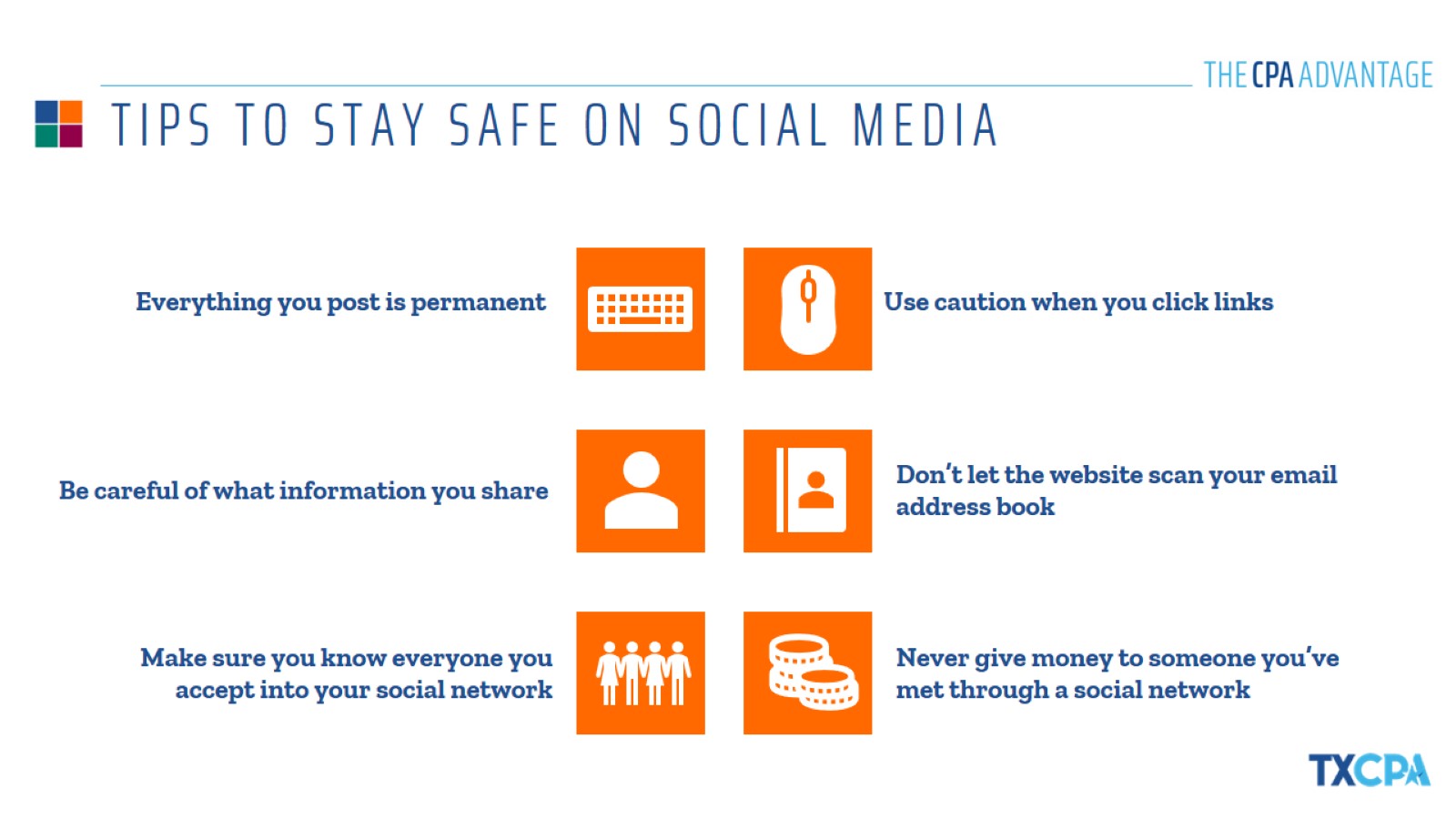 TIPS TO STAY SAFE ON SOCIAL MEDIA
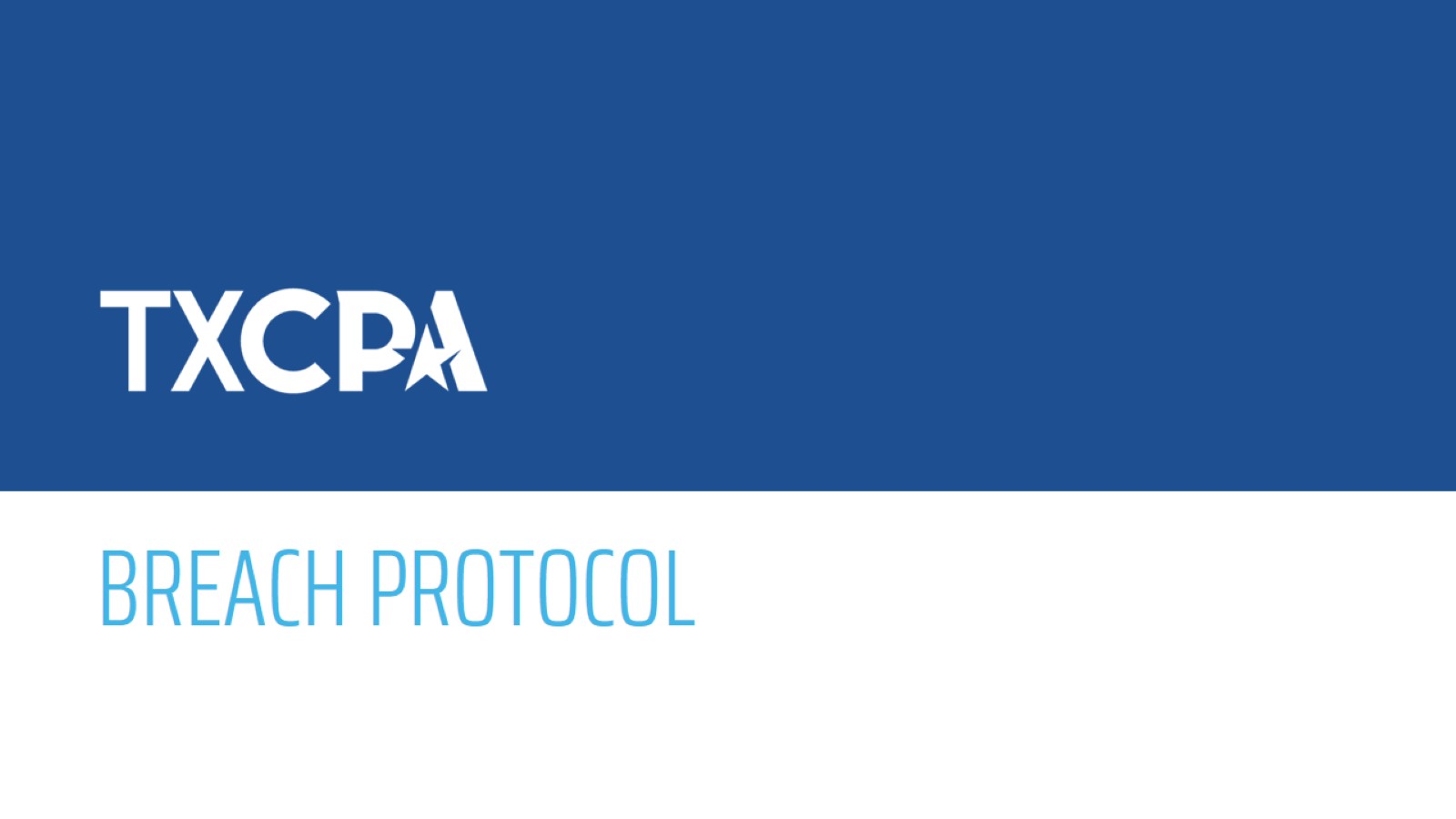 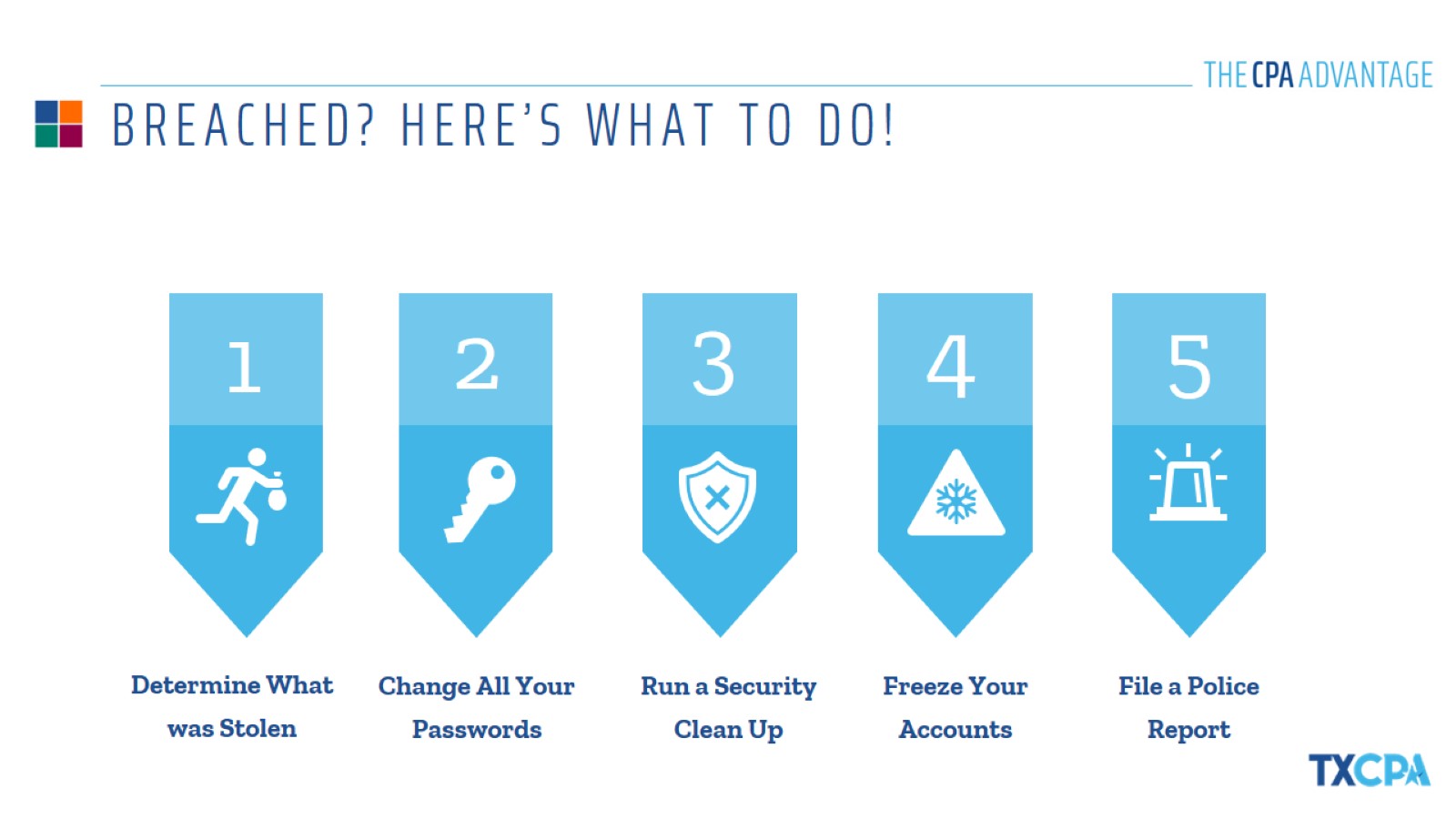 BREACHED? HERE’S WHAT TO DO!
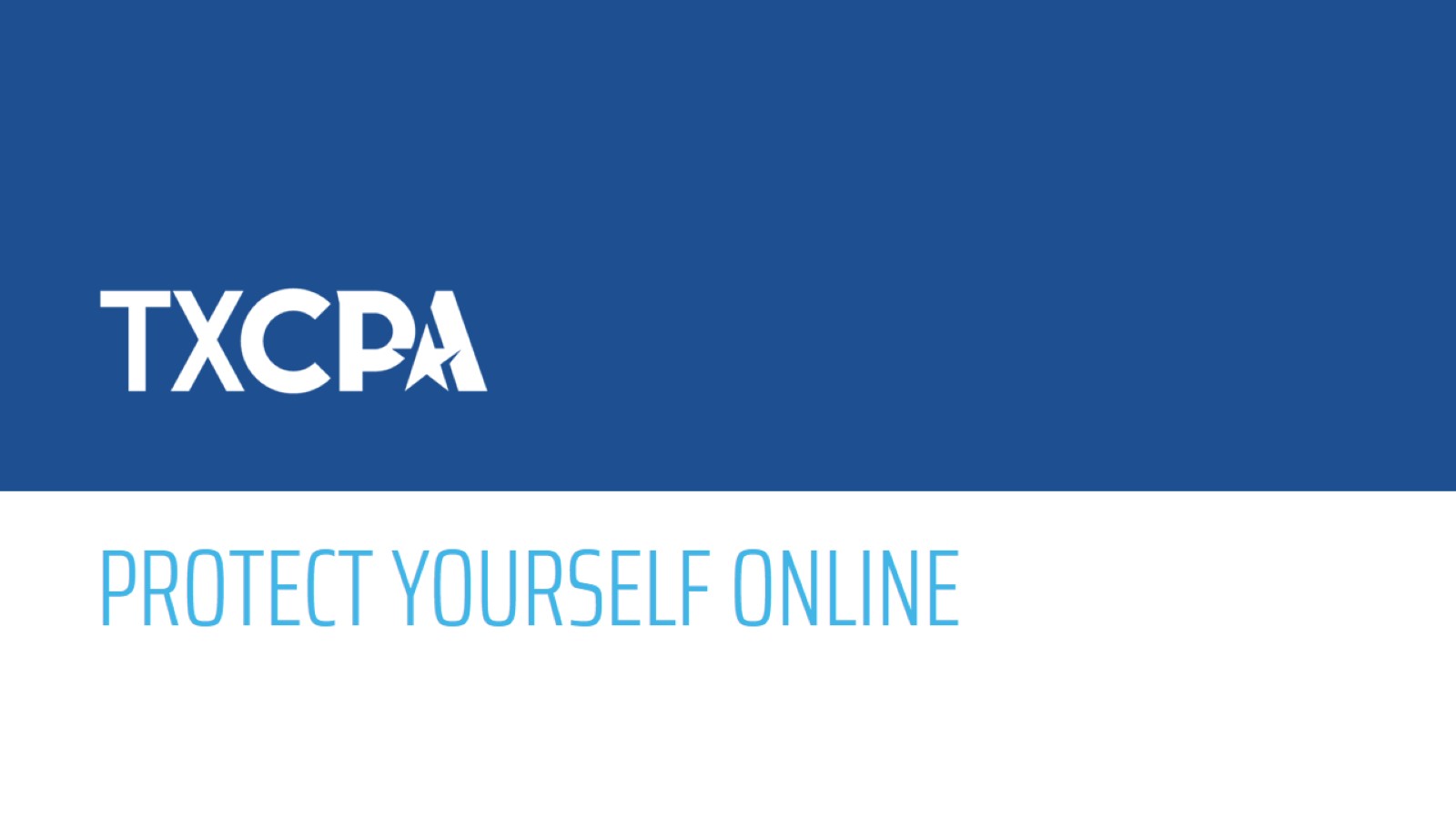 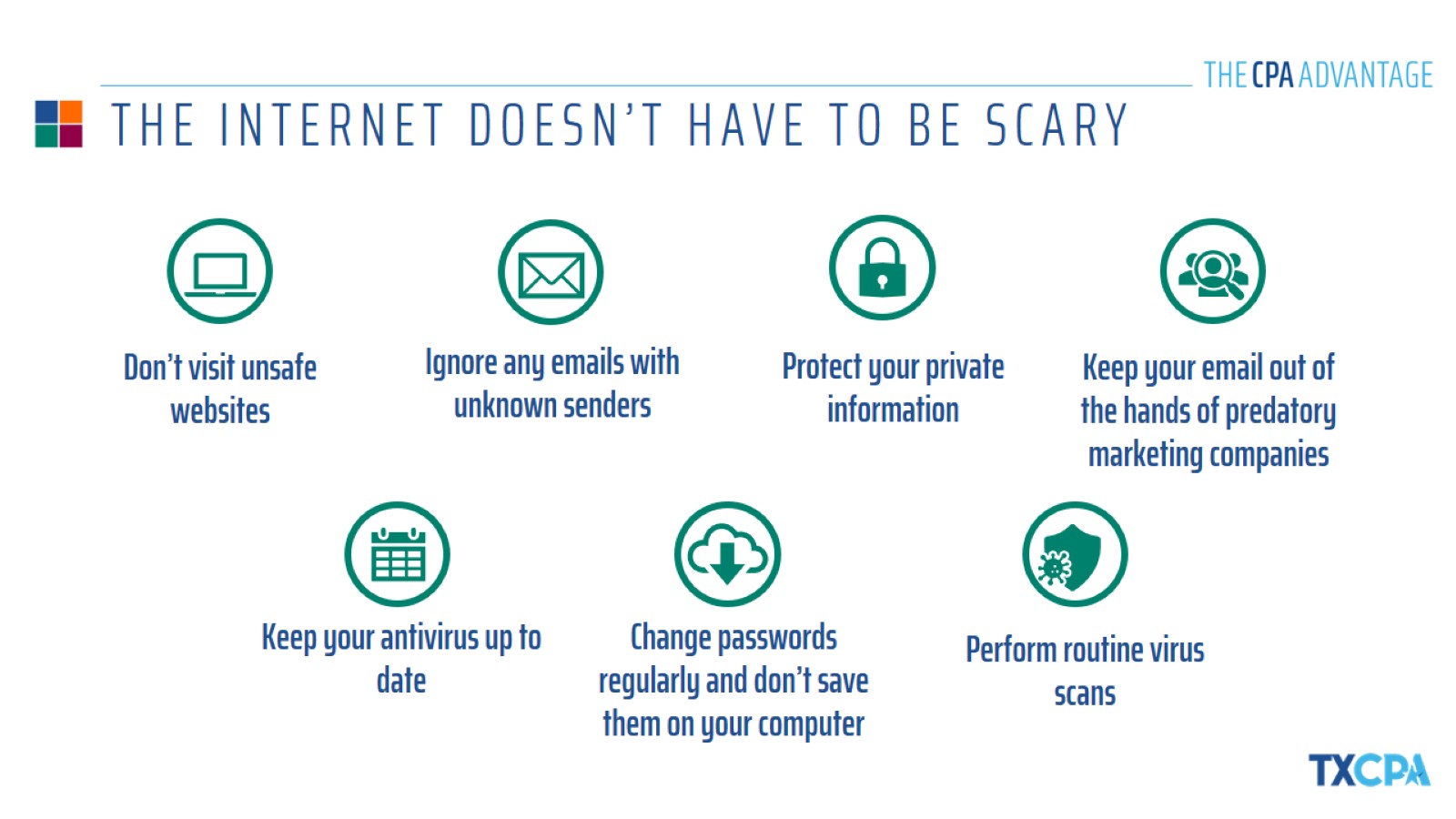 THE INTERNET DOESN’T HAVE TO BE SCARY
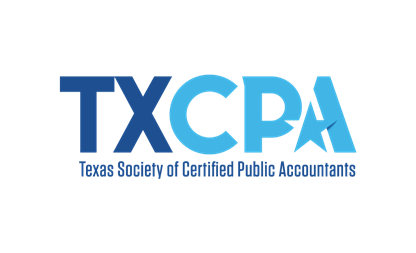 THANK YOU!
{NAME}
{COMPANY}
{DATE}